Operating SystemsECE344
Lecture 11: File System
Ding Yuan
Big picture: performance gap
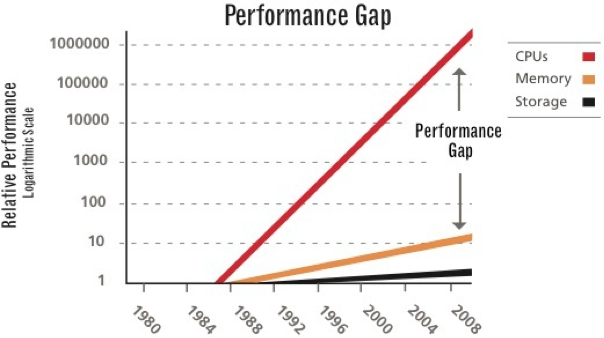 2
ECE344 - Operating Systems - Ding Yuan
What problem are we solving?
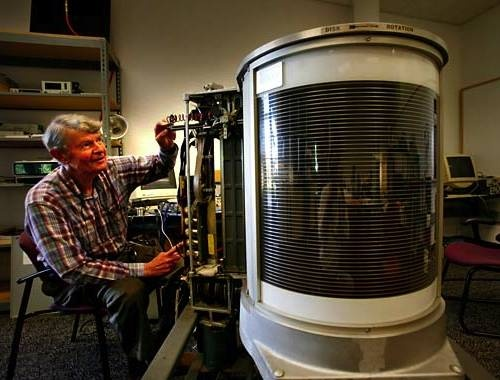 Data storage & access
Super important
One of the fastest growing industry
Why?
Driven by technology
1956, IBM, 24 inches, 3.75MB, 1KB/sec, > $150,000
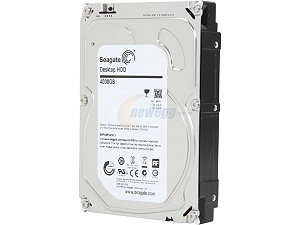 2015, Seagate, 3.5 inches, 5TB, 6Gb/sec, < $200
3
ECE344 - Operating Systems - Ding Yuan
What problem are we solving?
One of the fastest growing industry
Why?
Driven by technology
Driven by demand
Mainframe storage: IBM, Memorex
PC storage: Seagate, DEC, Quantum, etc.
Enterprise Storage: EMC, NetApp, etc.
Cloud Storage: Dropbox, Google Drive, etc.
4
ECE344 - Operating Systems - Ding Yuan
History of storage tech
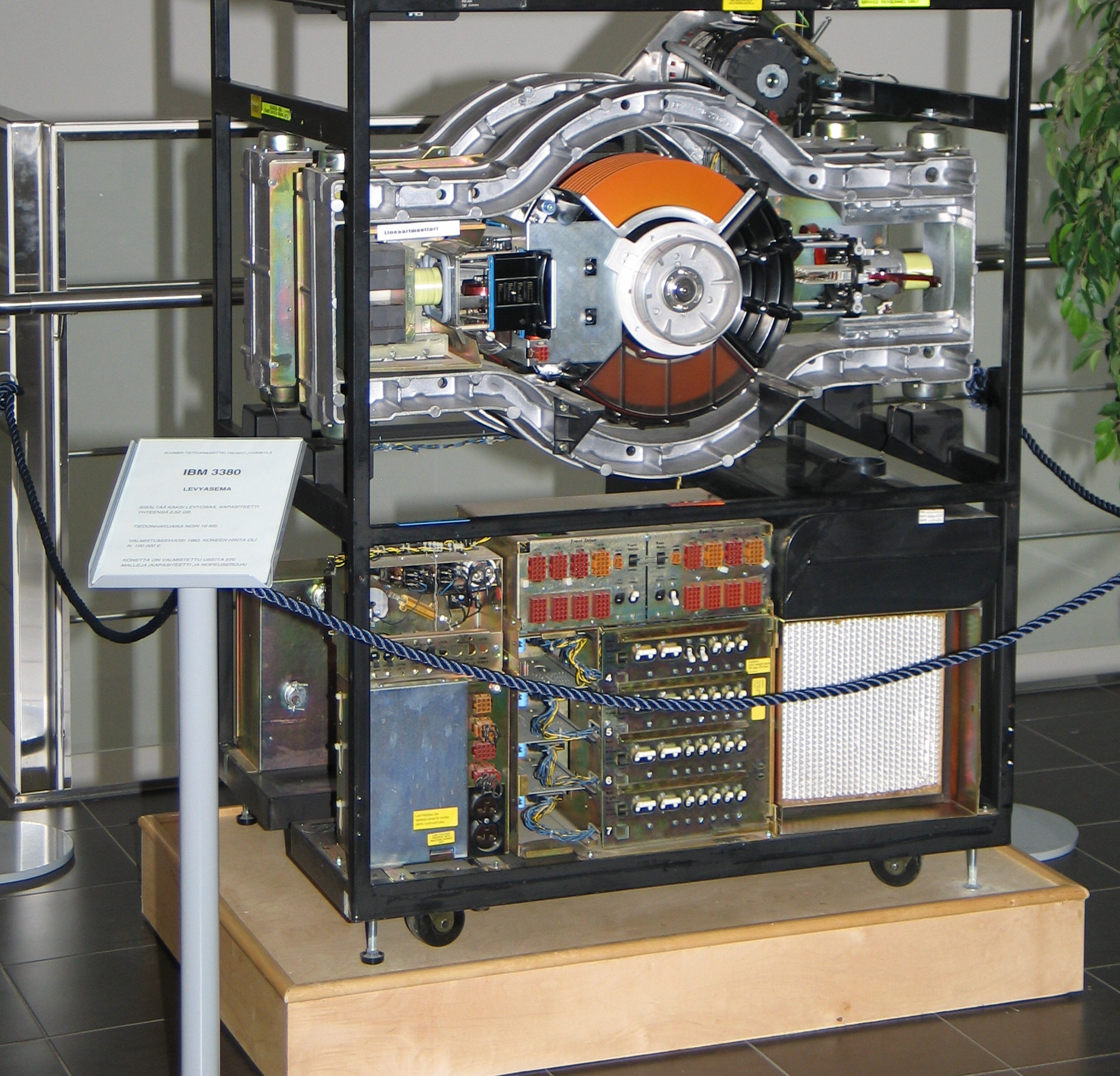 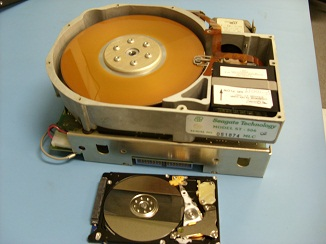 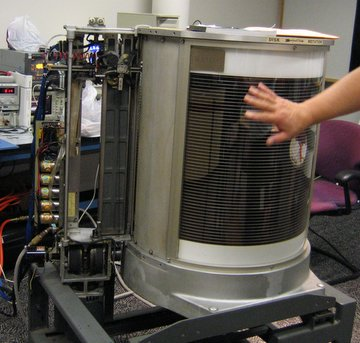 1956: IBM 350, 24 inches, 
3.75MB, 1KB/sec, > $150,000
1980: IBM 3380, first GB 
disk (1.26G), > $100K
1980: ST-560, first 5.25
 inch drive, 5MB, $1500
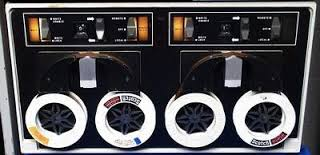 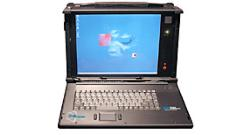 NextCom notebook 2006: first
laptop w/ SSD as storage
Tape (DECtape): primary storage for 
main-frames and mini-computers (1950 ~ 70s)
5
ECE344 - Operating Systems - Ding Yuan
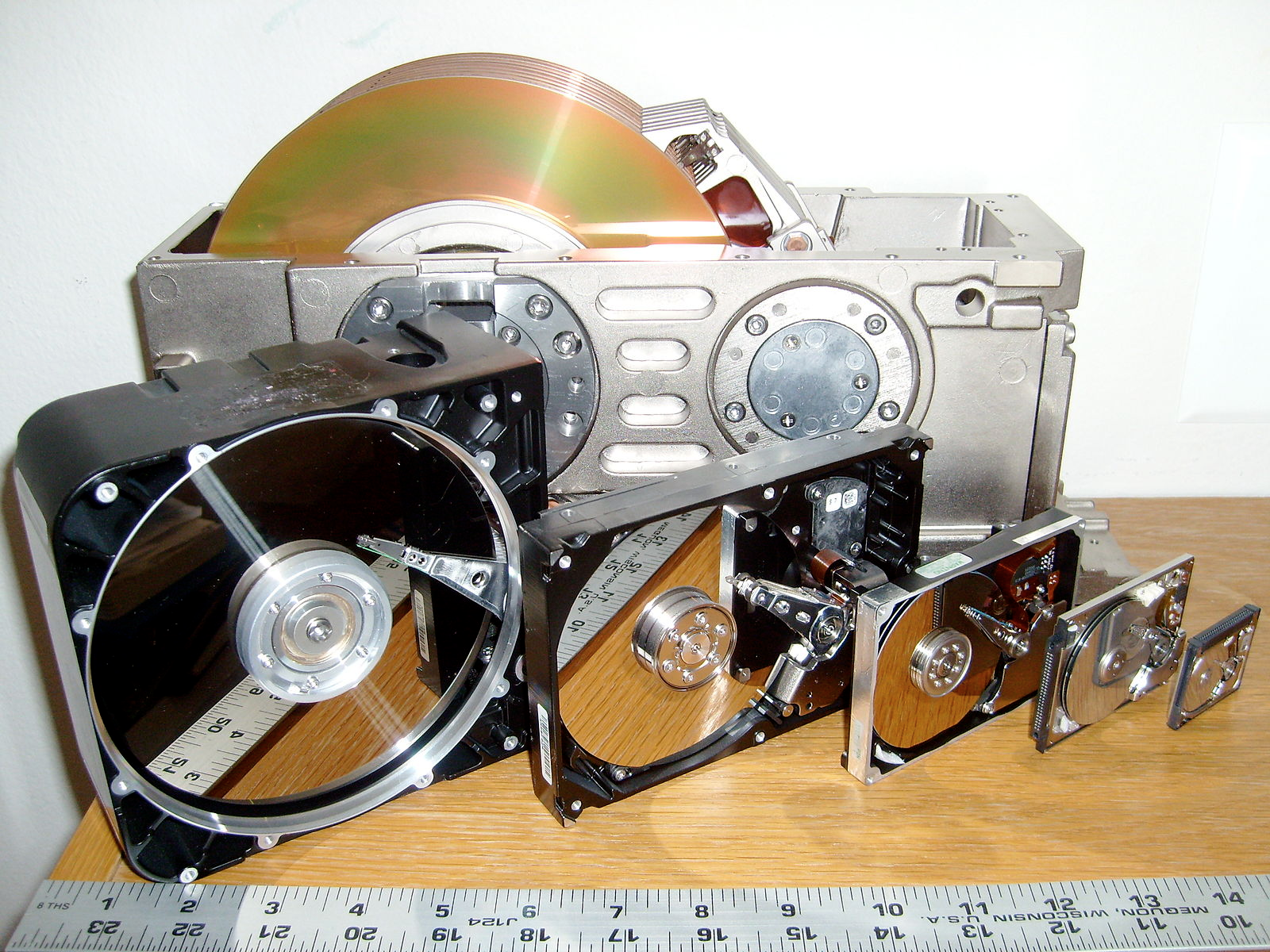 6
Image source: https://en.wikipedia.org/wiki/File:SixHardDriveFormFactors.jpg/
Storage Industry: The origin of “disruptive technology”
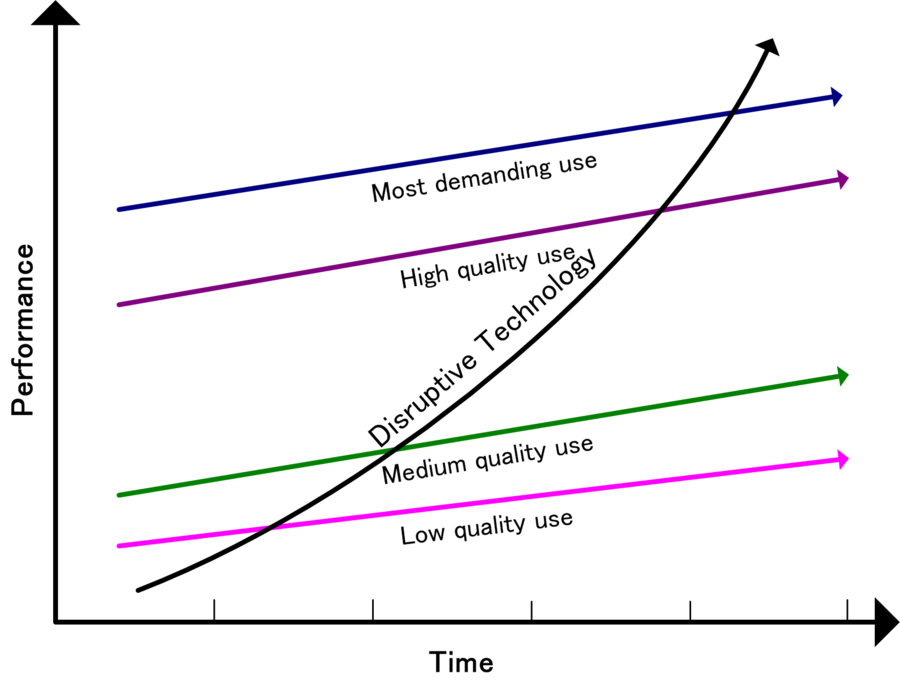 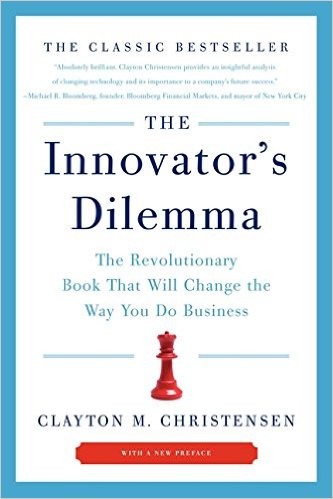 Image source: https://en.wikipedia.org/wiki/Disruptive_innovation
Image source: amazon.ca
7
File Systems
First we’ll discuss properties of physical disks
Structure
Performance
Scheduling
Then we’ll discuss how we build file systems on them
Files
Directories
Sharing
Protection
File System Layouts
File Buffer Cache
Read Ahead
Finally, we will discuss SSD
8
ECE344 - Operating Systems - Ding Yuan
Disks and the OS
Disks are messy physical devices
Errors, bad blocks, missed seeks, etc.
The job of the OS is to hide this mess from higher level software
Low-level device control (initiate a disk read, etc.)
Higher-level abstractions (files, databases, etc.)
9
ECE344 - Operating Systems - Ding Yuan
How hard disk work?
http://www.youtube.com/watch?v=kdmLvl1n82U
https://youtu.be/9eMWG3fwiEU?t=11
Disk components
Platters
Surfaces
Tracks
Cylinders
Sectors
Arm
Heads
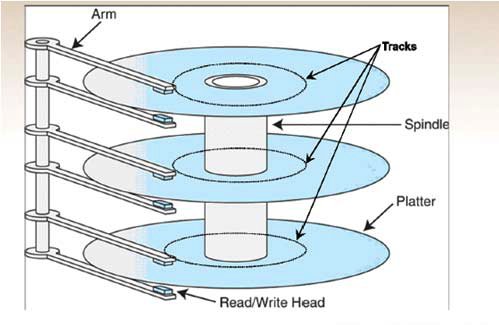 10
ECE344 - Operating Systems - Ding Yuan
Another View of Disk
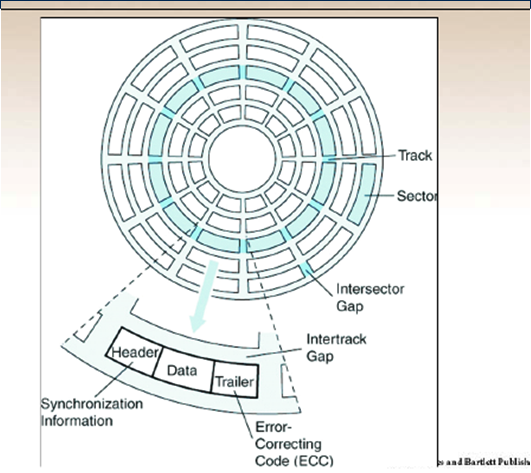 11
ECE344 - Operating Systems - Ding Yuan
Disk Interaction
Specifying disk requests requires a lot of info:
Cylinder #, surface #, sector #, transfer size…
Older disks required the OS to specify all of this
The OS needed to know all disk parameters
Modern disks are more complicated
Not all sectors are the same size, sectors are remapped, etc.
Current disks provide a higher-level interface (SCSI)
The disk exports its data as a logical array of blocks [0…N]
Disk maps logical blocks to cylinder/surface/track/sector
Only need to specify the logical block # to read/write
But now the disk parameters are hidden from the OS
12
ECE344 - Operating Systems - Ding Yuan
Disk Performance
Random disk access is SLOW!
Rotational delay
Seek
Access data sequentially: only suffer one seek and rotational delay
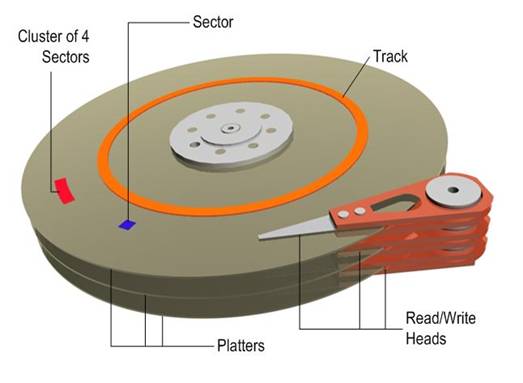 Data
Random disk access: suffers one seek and rotational delay every time!
13
ECE344 - Operating Systems - Ding Yuan
Disk Performance
Disk request performance depends upon three steps
Seek – moving the disk arm to the correct cylinder
Depends on how fast disk arm can move (increasing very slowly)
Rotation – waiting for the sector to rotate under the head
Depends on rotation rate of disk (increasing, but slowly)
Transfer – transferring data from surface into disk controller electronics, sending it back to the host
Depends on density (increasing quickly)
When the OS uses the disk, it tries to minimize the cost of all of these steps
Particularly seeks and rotation
14
ECE344 - Operating Systems - Ding Yuan
Disks: 2016
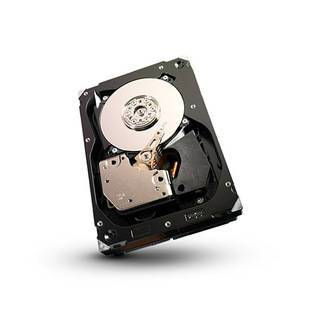 Seagate Cheetah 3.5" (server)
capacity: 300 - 600 GB
rotational speed: 15,000 RPM
sequential read performance: 122 MB/s - 204 MB/s 
seek time (average): 3.4 ms
Seagate Barracuda 3.5" (desktop)
capacity: 250 GB – 4TB
rotational speed: 7,200 RPM
sequential read performance: 125 MB/s - 146 MB/s 
seek time (average): 8.5 ms
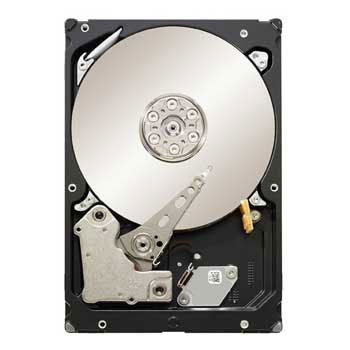 15
ECE344 - Operating Systems - Ding Yuan
Disk Scheduling
Because seeks are so expensive (milliseconds!), the OS tries to schedule disk requests that are queued waiting for the disk
FCFS (do nothing)
Reasonable when load is low
Long waiting times for long request queues
SSTF (shortest seek time first)
Minimize arm movement (seek time), maximize request rate
Favors middle blocks
SCAN (elevator)
Service requests in one direction until done, then reverse
C-SCAN
Like SCAN, but only go in one direction (typewriter)
16
ECE344 - Operating Systems - Ding Yuan
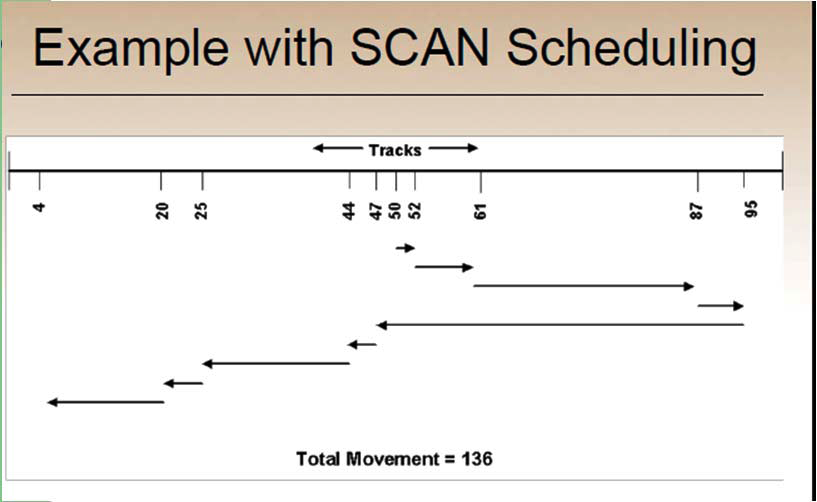 17
ECE344 - Operating Systems - Ding Yuan
Disk Scheduling (2)
In general, unless there are large request queues, disk scheduling does not have much impact
Important for servers, less so for PCs
Modern disks often do the disk scheduling themselves
Disks know their layout better than OS, can optimize better
Ignores, undoes any scheduling done by OS
18
ECE344 - Operating Systems - Ding Yuan
Stages of I/O Request
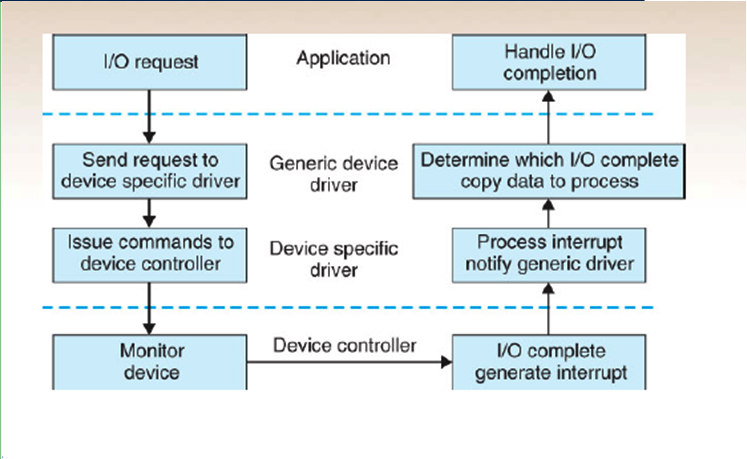 19
ECE344 - Operating Systems - Ding Yuan
But do you directly program on “disk”?
Life without an OS
Where is this file on disk? Which platter, track, and sectors?
Code needs to change on a different system
Life with an OS
file = open (“test.txt”, O_WRONLY);
write (file, “test”, 4);
close (file);
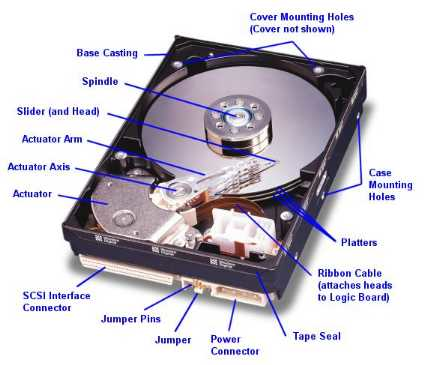 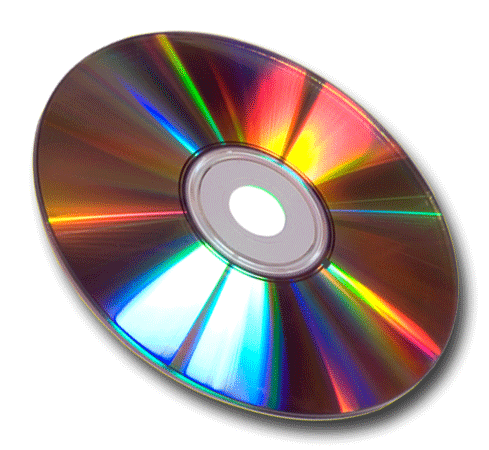 20
ECE344 - Operating Systems - Ding Yuan
File Systems
File systems 
Implement an abstraction (files) for secondary storage
Organize files logically (directories)
Permit sharing of data between processes, people, and machines
Protect data from unwanted access (security)
21
ECE344 - Operating Systems - Ding Yuan
Files
A file is data with some properties
Contents, size, owner, last read/write time, protection, etc.
A file can also have a type
Understood by other parts of the OS or runtime libraries
Executable, dll, souce, object, text, etc.
Understood by the file system
Block/character device, directory, link, etc.
A file’s type can be encoded in its name or contents
Windows encodes type in name
.com, .exe, .bat, .dll, .jpg, etc.
Unix encodes type in contents
Magic numbers, initial characters (e.g., #! for shell scripts)
22
ECE344 - Operating Systems - Ding Yuan
Basic File Operations
Unix
creat(name)
open(name, how)
read(fd, buf, len)
write(fd, buf, len)
sync(fd)
seek(fd, pos)
close(fd)
unlink(name)
Windows
CreateFile(name, CREATE)
CreateFile(name, OPEN)
ReadFile(handle, …)
WriteFile(handle, …)
FlushFileBuffers(handle, …)
SetFilePointer(handle, …)
CloseHandle(handle, …)
DeleteFile(name)
CopyFile(name)
MoveFile(name)
23
ECE344 - Operating Systems - Ding Yuan
[Speaker Notes: open: transfer Access control list to capability based security model]
Directories
Directories serve two purposes
For users, they provide a structured way to organize files
For the file system, they provide a convenient naming interface that allows the implementation to separate logical file organization from physical file placement on the disk
Most file systems support multi-level directories
Naming hierarchies (/, /usr, /usr/local/, …)
Most file systems support the notion of a current directory
Relative names specified with respect to current directory
Absolute names start from the root of directory tree
24
ECE344 - Operating Systems - Ding Yuan
Directory Internals
A directory is a list of entries 
<name, location>
Name is just the name of the file or directory
Location depends upon how file is represented on disk
List is usually unordered (effectively random)
Entries usually sorted by program that reads directory
Directories typically stored in files
25
ECE344 - Operating Systems - Ding Yuan
Basic Directory Operations
NT
Explicit dir operations
CreateDirectory(name)
RemoveDirectory(name)
Very different method for reading directory entries
FindFirstFile(pattern)
FindNextFile()
Unix
Directories implemented in files
Use file ops to create dirs
C runtime library provides a higher-level abstraction for reading directories
opendir(name)
readdir(DIR)
seekdir(DIR)
closedir(DIR)
26
ECE344 - Operating Systems - Ding Yuan
Path Name Translation
Let’s say you want to open “/one/two/three”
What does the file system do?
Open directory “/” (well known, can always find)
Search for the entry “one”, get location of “one” (in dir entry)
Open directory “one”, search for “two”, get location of “two”
Open directory “two”, search for “three”, get location of “three”
Open file “three”
Systems spend a lot of time walking directory paths
This is why open is separate from read/write
OS will cache prefix lookups for performance
/a/b, /a/bb, /a/bbb, etc., all share “/a” prefix
27
ECE344 - Operating Systems - Ding Yuan
File System Layout
How do file systems use the disk to store files?
File systems define a block size (e.g., 4KB)
Disk space is allocated in granularity of blocks
A “Master Block” determines location of root directory
Always at a well-known disk location
Often replicated across disk for reliability
A free map determines which blocks are free, allocated
Usually a bitmap, one bit per block on the disk
Also stored on disk, cached in memory for performance
Remaining disk blocks used to store files (and dirs)
There are many ways to do this
28
ECE344 - Operating Systems - Ding Yuan
Disk Layout Strategies
Files span multiple disk blocks
How do you find all of the blocks for a file?
1. Contiguous allocation
Fast, simplifies directory access
Inflexible, causes fragmentation, needs compaction
2. Linked structure
Each block points to the next, directory points to the first
Good for sequential access, bad for all others
3. Indexed structure (indirection, hierarchy)
An “index block” contains pointers to many other blocks
Handles random better, still good for sequential
May need multiple index blocks (linked together)
29
ECE344 - Operating Systems - Ding Yuan
Logical layout: inode (index node)
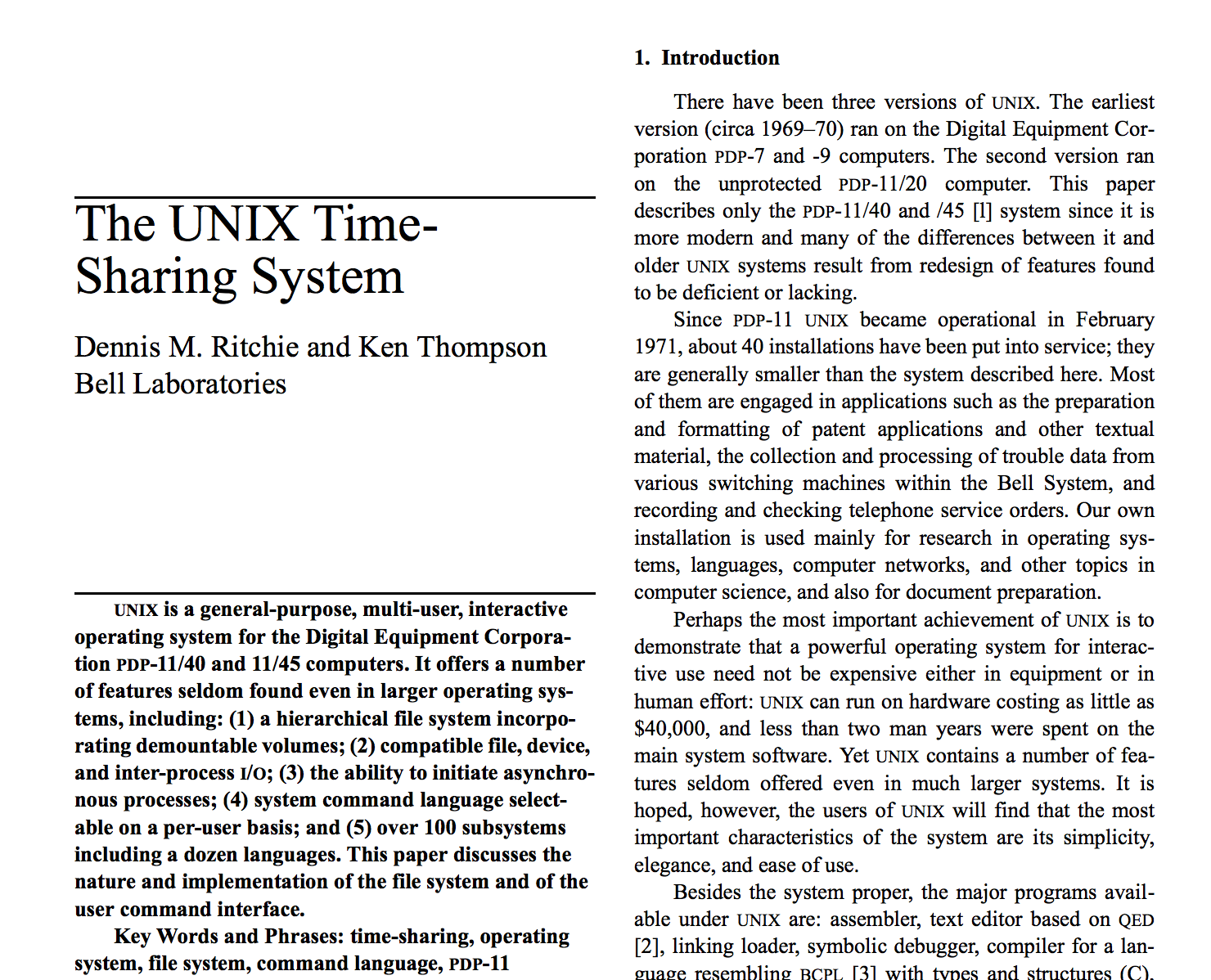 30
…
…
…
Unix Inodes
Unix inodes implement an indexed structure for files
Also store metadata info (protection, timestamps, length, ref count…)
Each inode contains 15 block pointers
First 12 are direct blocks (e.g., 4 KB blocks)
Then single, double, and triple indirect
(Metadata)
0
1
…
12
(1)
13
(2)
14
(3)
31
ECE344 - Operating Systems - Ding Yuan
Unix Inodes and Path Search
Unix Inodes are not directories
Inodes describe where on the disk the blocks for a file are placed
Directories are files, so inodes also describe where the blocks for directories are placed on the disk
Directory entries map file names to inodes
To open “/one”, use Master Block to find inode for “/” on disk
Open “/”, look for entry for “one”
This entry gives the inode number for the inode for “one”
Read the inode for “one” into memory
The inode says where first data block is on disk
Read that block into memory to access the data in the file
32
ECE344 - Operating Systems - Ding Yuan
Example: read /bin/ls
/bin/ls
inode of /bin
inode of /
usr  2783
bin  3512
.. ..
inode of /bin/ls
cd  5193
ls   5728
.. ..
…
instructions
of ls.. ..
instructions
of ls.. ..
33
ECE344 - Operating Systems - Ding Yuan
Sharing Files btw. Directories
Links (or hard links)
ln source_file target_dir
Simply create another link from target_dir to the inode of source_file (the inode is not duplicated)
Now two directories have links to source_file
What if we remove one?
Now you understand why the system call to remove a file is named “unlink”?
34
ECE344 - Operating Systems - Ding Yuan
File Buffer Cache
Applications exhibit significant locality for reading and writing files
Idea: Cache file blocks in memory to capture locality
This is called the file buffer cache
Cache is system wide, used and shared by all processes
Reading from the cache makes a disk perform like memory
Even a 4 MB cache can be very effective
Issues
The file buffer cache competes with VM (tradeoff here)
Like VM, it has limited size
Need replacement algorithms again (LRU usually used)
35
ECE344 - Operating Systems - Ding Yuan
Caching Writes
On a write, some applications assume that data makes it through the buffer cache and onto the disk
As a result, writes are often slow even with caching
Several ways to compensate for this
“write-behind”
Maintain a queue of uncommitted blocks
Periodically flush the queue to disk
Unreliable
Battery backed-up RAM (NVRAM)
As with write-behind, but maintain queue in NVRAM
Expensive
36
ECE344 - Operating Systems - Ding Yuan
Performance Issues
Original Unix FS had two placement problems:
1. Data blocks allocated randomly in aging file systems
Blocks for the same file allocated sequentially when FS is new
As FS “ages” and fills, need to allocate into blocks freed up when other files are deleted
Problem: Deleted files essentially randomly placed
So, blocks for new files become scattered across the disk
2. Inodes allocated far from blocks
All inodes at beginning of disk, far from data
Traversing file name paths, manipulating files, directories requires going back and forth from inodes to data blocks
Both of these problems generate many long seeks
37
ECE344 - Operating Systems - Ding Yuan
FreeBSD Fast File System
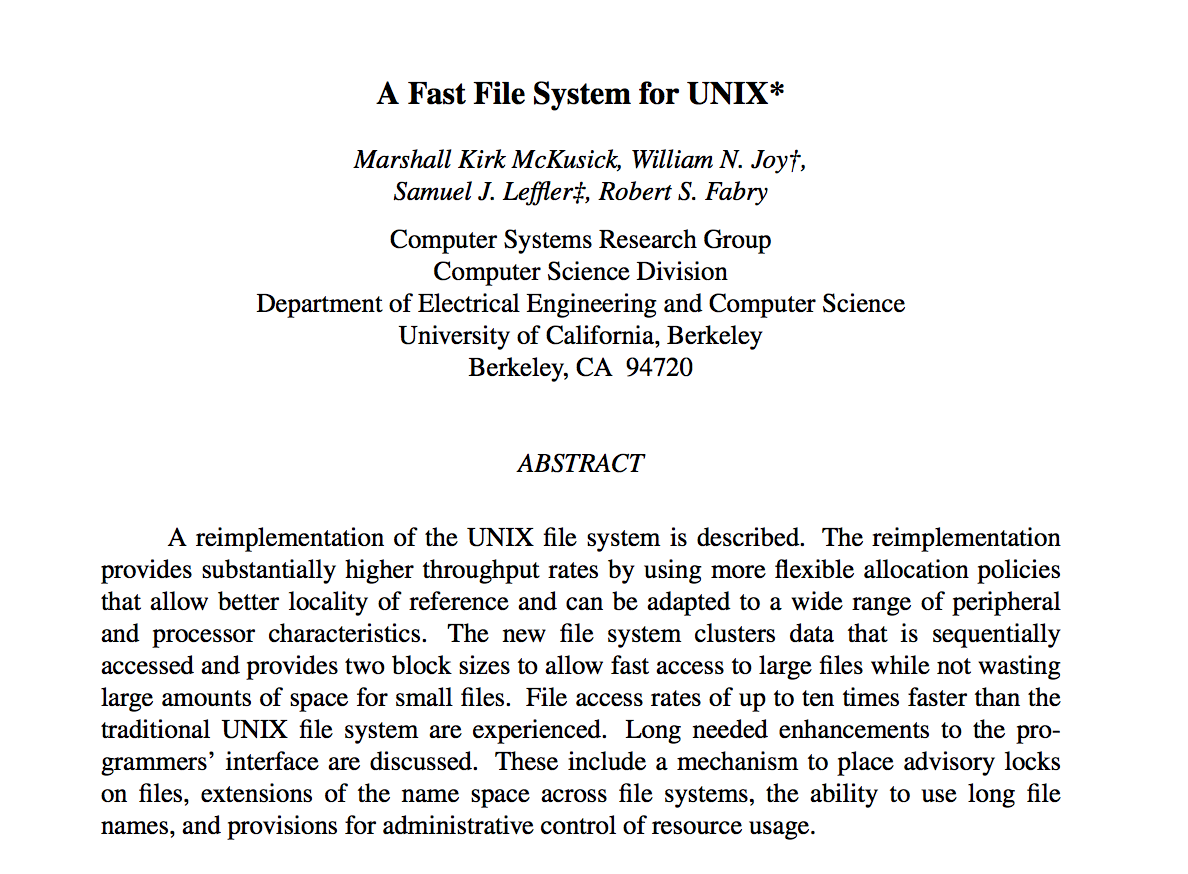 38
Fast File System
BSD FFS addressed these problems using the notion of a cylinder group
Disk partitioned into groups of cylinders
Data blocks in same file allocated in same cylinder
Files in same directory allocated in same cylinder
Inodes for files allocated in same cylinder as file data blocks
Free space requirement
To be able to allocate according to cylinder groups, the disk must have free space scattered across cylinders
10% of the disk is reserved just for this purpose
39
ECE344 - Operating Systems - Ding Yuan